Tile alternatives
105 Scenic Overlook Drive
Lot 379
11/24/2014
1
Master Bath
Main tile: Bombay Salsette 13x13 for floors and 7x7 for wallshttp://emser.com/index.php?id1=collectionDetails&productID=213&id0=ceramic_porcelain&index=35
And two good accents candidates:1st choice:http://emser.com/index.php?productID=218&zoom=1&tabs=mosaicsAndDecos&id1=collectionDetails&id0=ceramic_porcelain&index=35
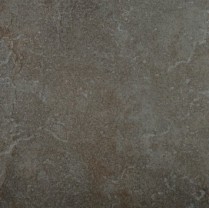 Emser Tile
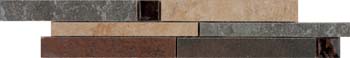 2nd choice:http://emser.com/index.php?tabs=sizeAndTrim&id1=collectionDetails&productID=625&id0=glass&super=219&index=85in strips of 6.
They have a complementary mosaic for the shower floor:http://emser.com/index.php?productID=217&zoom=1&tabs=mosaicsAndDecos&id1=collectionDetails&id0=ceramic_porcelain&index=35
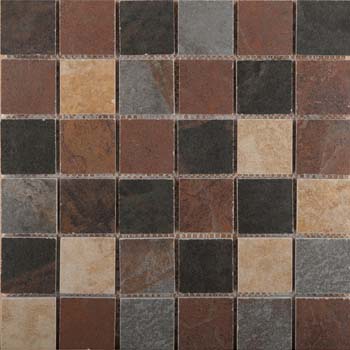 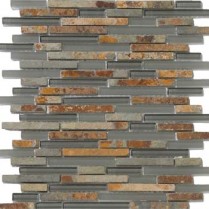 11/24/2014
2
Master Bath (alt 1)
http://www.mannington.com/Residential/Porcelain/Antiquity/Antiquity/AQ0T06.aspx
http://www.mannington.com/Residential/Porcelain/Antiquity/Antiquity/Antiquity%20Trim/AQ0MMM.aspx
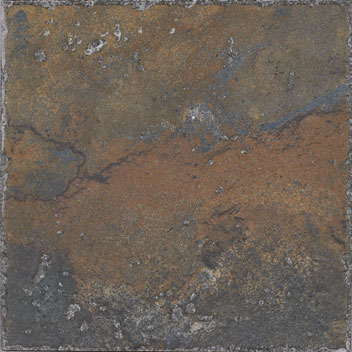 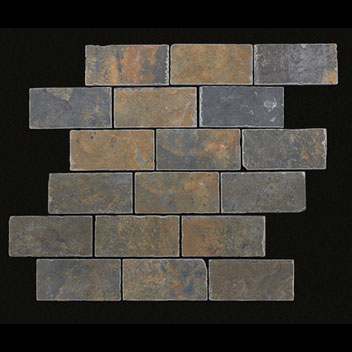 12x12 for floor
6x6 for walls
2x4 Mosaic
11/24/2014
3
alt 1
Mannington Accent Gallery Iron Gate 10" x 10" Pinwheel Glass and Stone Mosaic Sheet
SKU: 8373938 Model: AQ0PMM ANTIQUITY
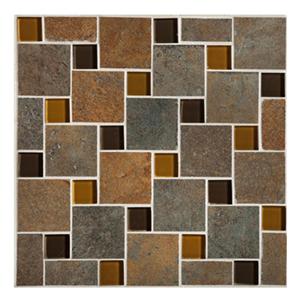 11/24/2014
4
Alternate 2 – Serengeti Slate - Blue Nile
http://www.mannington.com/Residential/Porcelain/Serengeti-Slate/Serengeti%20Slate/Serengeti%20Slate%20Trim/SS2MMM.aspx
http://www.mannington.com/Residential/Porcelain/Serengeti-Slate/Serengeti%20Slate/SS2T06.aspx
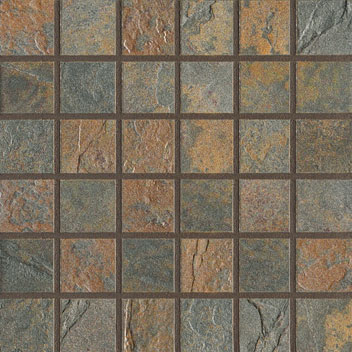 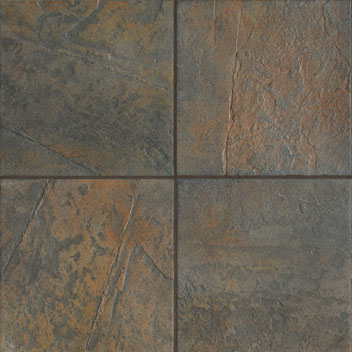 2x2 mosaic for shower floor
12x12 for floor
6x6 for floors
11/24/2014
5
Alternate 2 - Blue Nile cont.
http://www.mannington.com/Residential/Porcelain/Serengeti-Slate/Serengeti%20Slate/Serengeti%20Slate%20Trim/SS2BMM.aspx
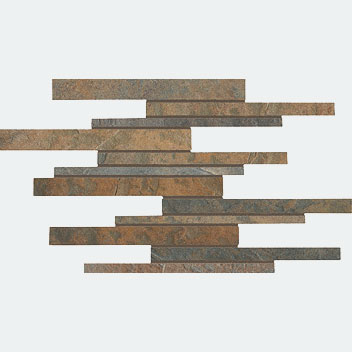 accent -
11/24/2014
6
Alt 2 – other accents
Americanolean
Garden Oasis – Evening Fields
Americanolean
Garden Oasis – Marsh Fog
http://americanolean.com/series.cfm?series=187&Item=2572
http://americanolean.com/series.cfm?series=187&Item=2575
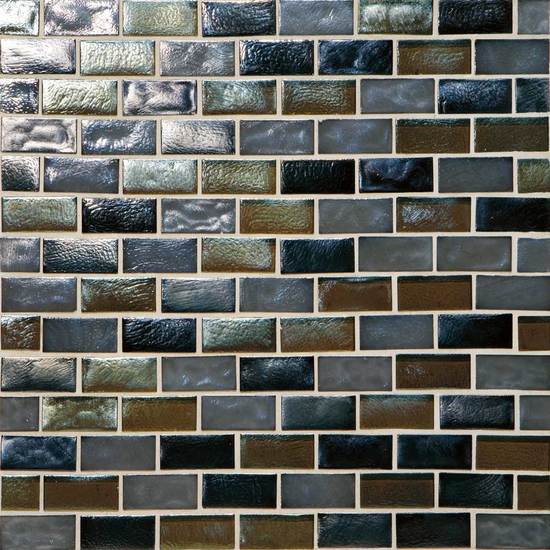 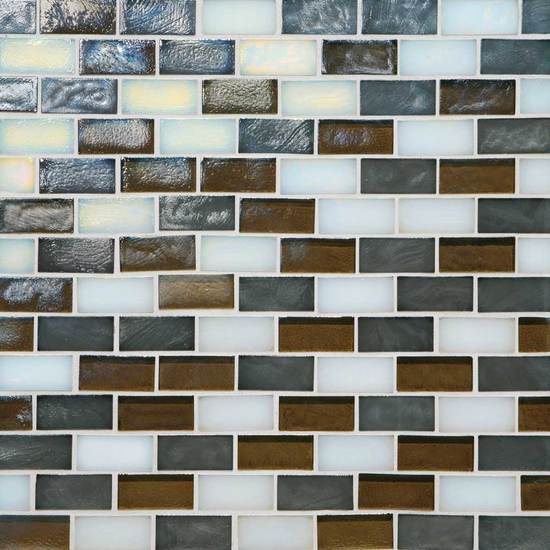 11/24/2014
7
DaltileContinental Slate
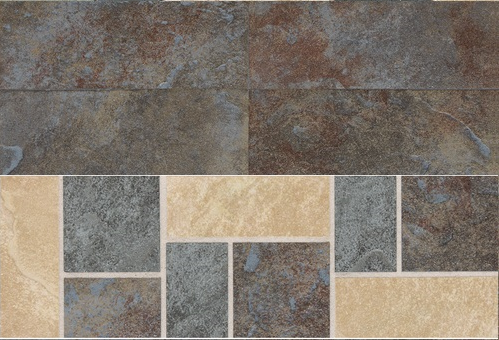 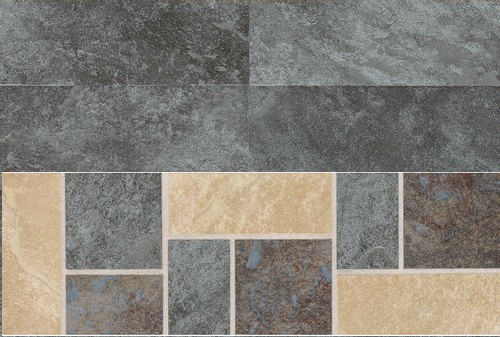 Tuscan Blue with cs75
English grey with cs75
11/24/2014
8
AmericanoleanAmber Valley
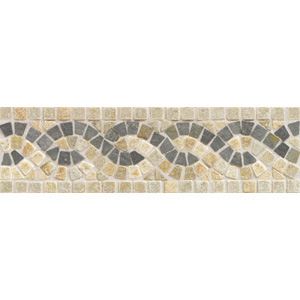 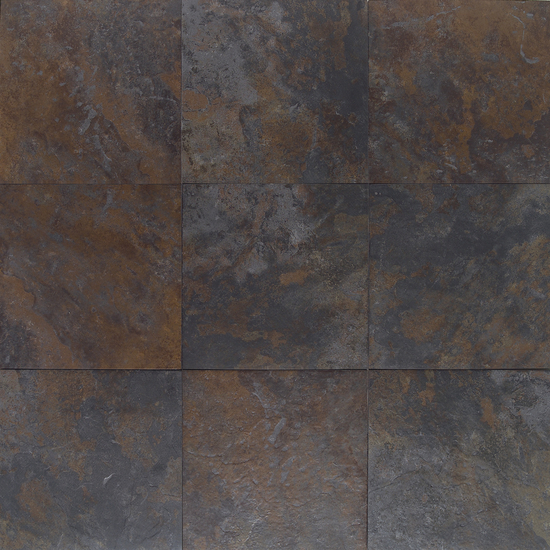 River Moss AM87 with
China Gold/ChinaMulticolor 
Serpentine 4x12 TU77
11/24/2014
9